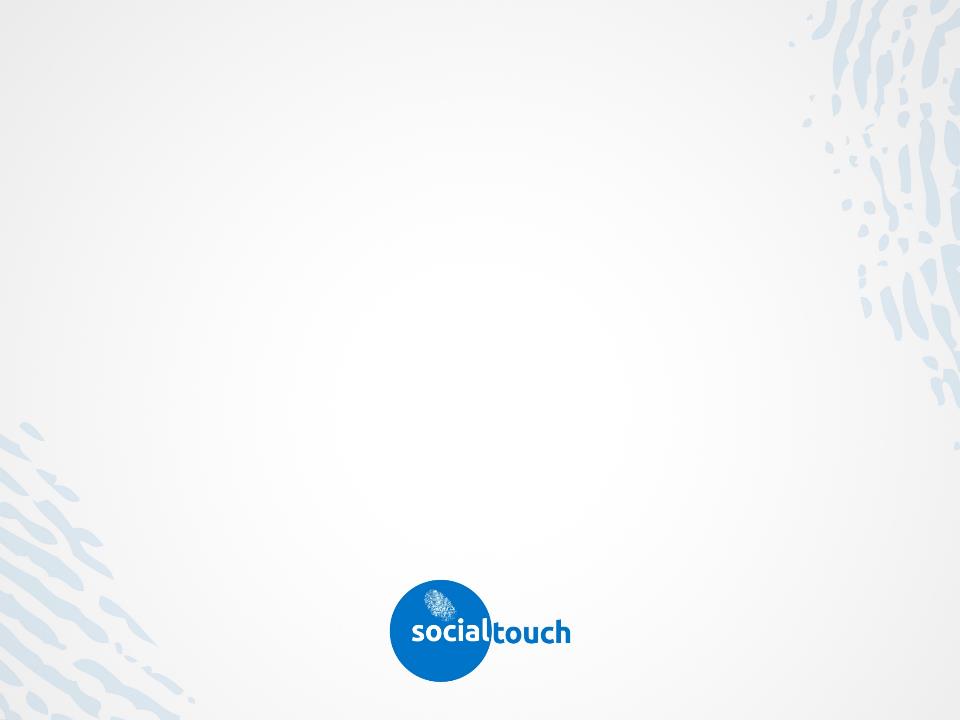 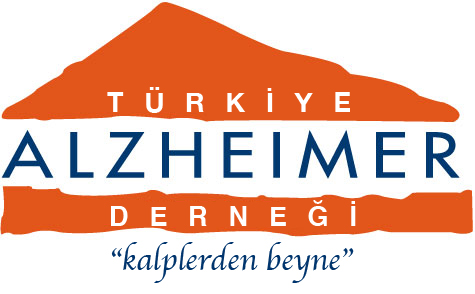 Kermes İçeriği
İleti:
Onlar Unutuyor, Siz Unutmayın… 21 Nisan 2016 tarihinde, Raffles Otel'deki Alışveriş Festivali'nde buluşalım! Alzheimer hastaları yararına, sizin desteğiniz ile…
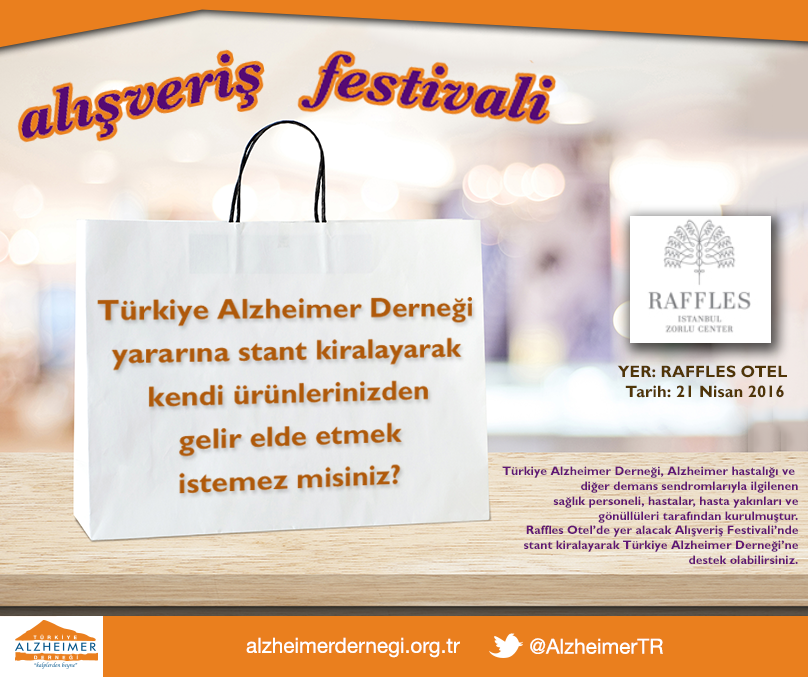 İleti:
Türkiye Alzheimer Derneği’nin sunduğu ücretsiz hizmetlere destek olmak için sizi de kermesimize davet ediyoruz.
Detaylı Bilgi İçin: http://bit.ly/1UByOGo
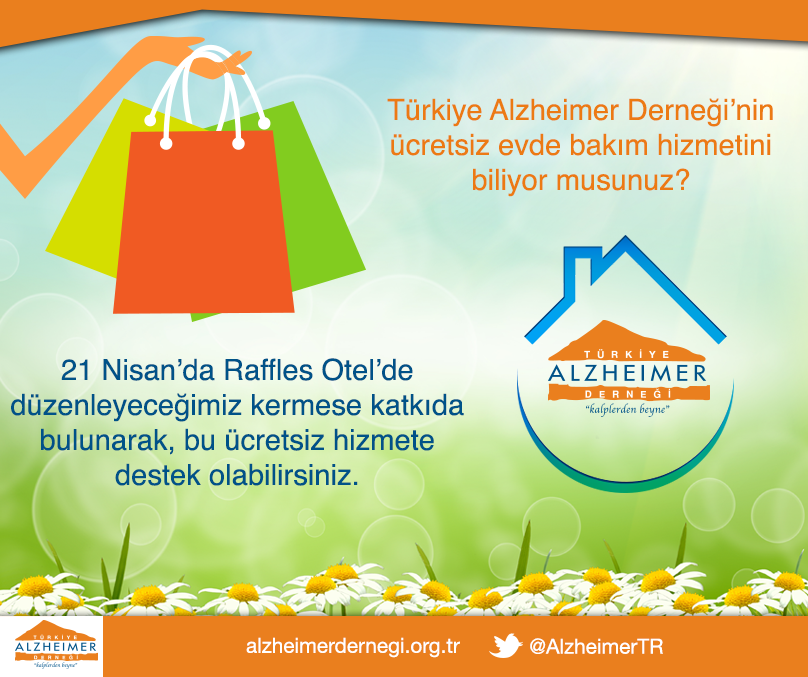